The Burden of College Debt
Jacob Stewart
Average Debt
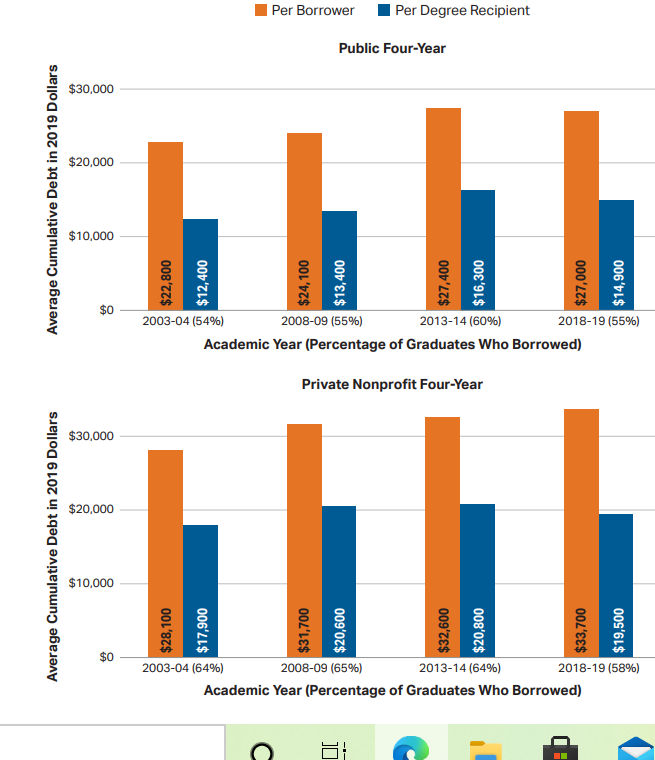 Job gains and Losses, Post-2008 Recession
College and Financial Stability
Individuals with Bachelor's degrees gained jobs during the Recession

College Degrees are key to financial stability
Bachelor's degree recipients gained 8.4 million jobs during the recovery
Those without postsecondary education lost 5.6 million
Top Reasons for Dropping out of College
Take a Picture! Scan to Go Debt-Free
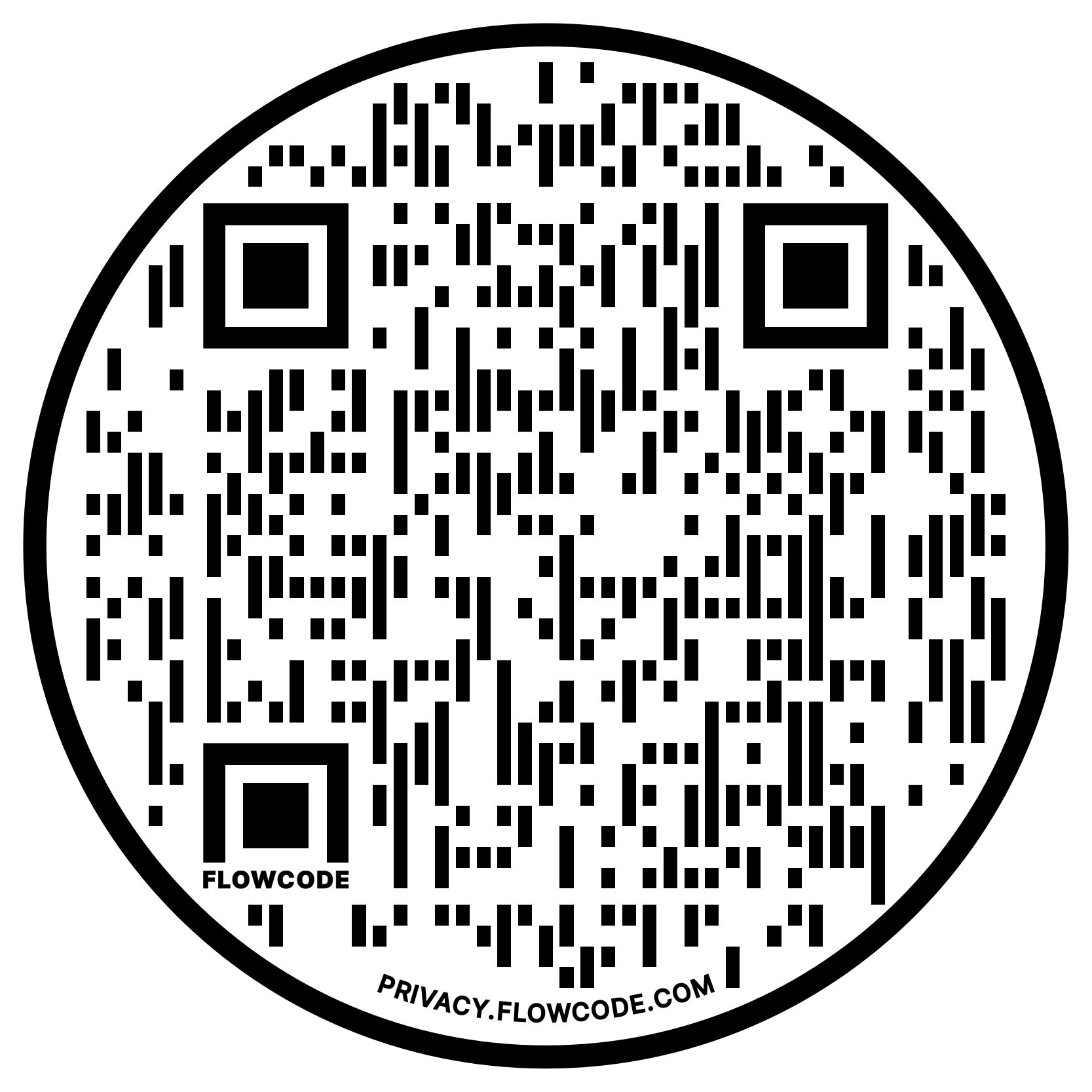 Todd Young's Office
317-226-6700
Mike Braun's Office
(317) 822-8240
THANK YOU